Nemoci pohybového ústrojí
Nemoci pohybového ústrojí
zánětlivé (revmatoidní artritida, spondartritidy, druhotné artritidy, zánětlivá onemocnění pojiva)
metabolické (dna, chondrokalcinóza, ochronóza)
degenerativní (osteoartrózy, spondylartrózy)
mimokloubní revmatické syndromy (entezopatie, bursitidy, tendinitidy, periartritidy, tunelové syndromy)
2
Klinika interní, geriatrie a praktického lékařství Fakultní nemocnice Brno a Lékařské fakulty Masarykovy univerzity
Vyšetřovací metody
anamnéza (rodinné postižení, sklon k infekcím, psoriáza, konjunktivitidy, iritidy, nemoci ledvin, průjmy, pohlavní choroby, chronické záněty)
charakter bolestí (trvale, občas, vazba na denní dobu, chlad a teplo, námahu, slunění, lokalizace a šíření)
lokální nález - tvar kloubu:		- normální - ušlechtilý 
                    	- zduření
                                           			- deformace
                                                          		- deformity - deviace, desaxace, subluxace, luxace
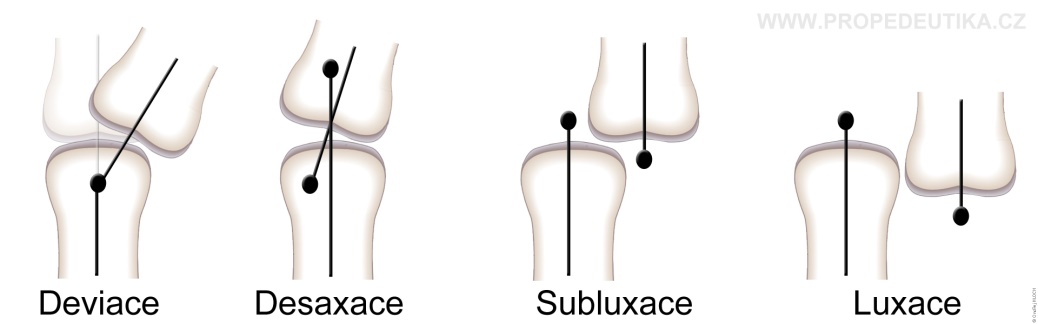 3
Klinika interní, geriatrie a praktického lékařství Fakultní nemocnice Brno a Lékařské fakulty Masarykovy univerzity
Lokální nález
teplota kůže nad kloubem
hybnost kloubů (norma, hypo-hypermobilita, reakce při dotažení)
bolestivost (na dotyk, na tlak, na pohyb)
pohmatové  fenomény (praskoty, drásoty, vrzoty)
stav okolních tkání (svaly, burzy, úpony, šlachy, pouzdra)
4
Klinika interní, geriatrie a praktického lékařství Fakultní nemocnice Brno a Lékařské fakulty Masarykovy univerzity
Hlavní příznaky na páteři I
tvar (skoliózy, kyfózy, napřímení) 
hybnost 
krční - rotace, předklon, záklon - dotyk temene s rovinou, 
hrudní -  rotace, rozvíjení při předklonu, nádech, výdech
bederní - Schoberova distance - L1 - spina iliaca post. sup.               
                 prodloužení o 5 cm při předklonu
               - Stiborova distance - C7 - spina iliaca post. sup.   
                 prodloužení o 10 cm při předklonu
               - úklony do stran - prsty po stehně 20 cm
               - rotace
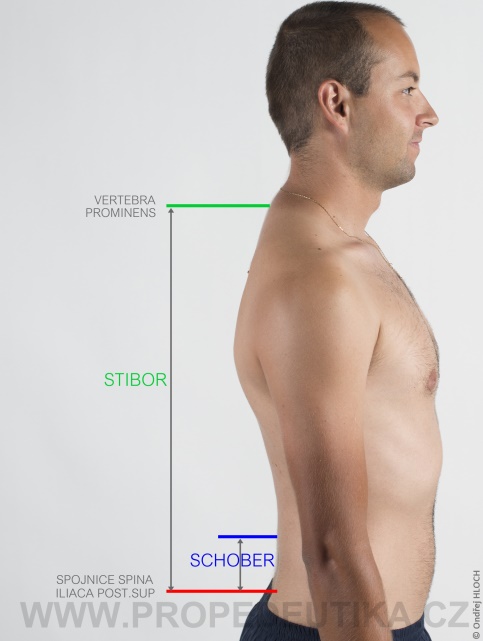 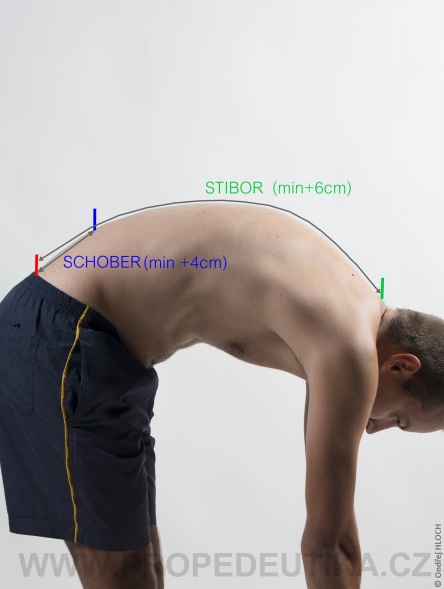 5
Klinika interní, geriatrie a praktického lékařství Fakultní nemocnice Brno a Lékařské fakulty Masarykovy univerzity
Hlavní příznaky na páteři II
stav paravertebrálních svalů - tonus, kontraktury, myogelózy
bolestivost - na poklep, na pohyb, bolestivost SI skloubení
neurologické manévry - Lasségue
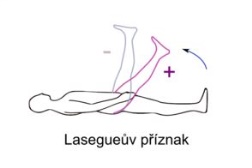 6
Klinika interní, geriatrie a praktického lékařství Fakultní nemocnice Brno a Lékařské fakulty Masarykovy univerzity
Příznaky na měkkých tkáních
svalové příznaky - atrofie, hypertrofie, tonus, bolestivost
postižení úponů - bolestivost pohmatová, pohybová, zduření
postižení šlach  - třecí fenomény, bolest, zduření pouzdra
7
Klinika interní, geriatrie a praktického lékařství Fakultní nemocnice Brno a Lékařské fakulty Masarykovy univerzity
Laboratorní vyšetření
zánětlivá aktivita - FW,CRP, KO + diff, FG, ASLO, PL proti rheumatoidnímu faktoru IgG, IgM
imunologie - ANF, ENA, anti dsDNA, CIK, HLA, hladiny Ig
doplňující - KM, hladiny minerálů, močový nález, funkce ledvin, glykémie, sérologie STD
8
Klinika interní, geriatrie a praktického lékařství Fakultní nemocnice Brno a Lékařské fakulty Masarykovy univerzity
RTG a specifická vyšetření
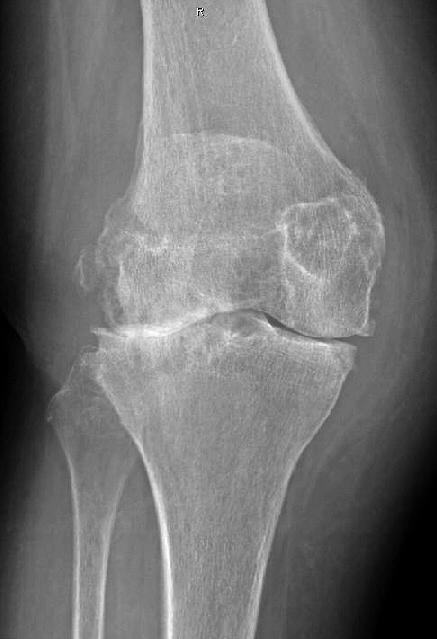 RTG - kosti - zachování mineralizace, postavení kostí, konfigurace kloubů
chrupavky - hodnotíme sekundárně podle kloubní štěrbiny
kalcifikace - v úponech šlach
specifická vyšetření - artroskopie, test síly stisku ruky




(obr. Těžká artróza kolene)
9
Klinika interní, geriatrie a praktického lékařství Fakultní nemocnice Brno a Lékařské fakulty Masarykovy univerzity
Rheumatoidní artritida
dříve PAP (progresivní polyartritida)
častější u žen, začátek 4.-5. Decenium
autoagresivní charakter - nadměrná imunitní reakce - tvorba PL proti vlastním Ig, imunokomplexy se usazují v kapilárách - systémové projevy
v kloubu - z pouzdra vyrůstá granulační tkáň - pannus, destruuje chrupavku - vazivová přeměna až ankylóza kloubu
10
Klinika interní, geriatrie a praktického lékařství Fakultní nemocnice Brno a Lékařské fakulty Masarykovy univerzity
Celkové příznaky
únavnost, nevýkonnost
nechutenství, úbytek  hmotnosti
subfebrilie až horečka v odpoledních hodinách
depresivní ladění
reakce na změny počasí
11
Klinika interní, geriatrie a praktického lékařství Fakultní nemocnice Brno a Lékařské fakulty Masarykovy univerzity
Kloubní příznaky I
ranní ztuhlost
bolesti drobných kloubů (MCF, proximální IF, radiokarpální, kolenní loketní, hlezna, MTF nohou)
těstovité zduření kloubů, zrůžovění, vyšší teplota
postihuje symetricky
chlad zhoršuje, teplo zlepšuje
12
Klinika interní, geriatrie a praktického lékařství Fakultní nemocnice Brno a Lékařské fakulty Masarykovy univerzity
Kloubní příznaky II
vývoj svalových atrofií 
vývoj deformit (ulnární deviace, flexní kontraktury, subluxace IF kloubů)
vývoj ankylóz
vývoj revmatických uzlů
13
Klinika interní, geriatrie a praktického lékařství Fakultní nemocnice Brno a Lékařské fakulty Masarykovy univerzity
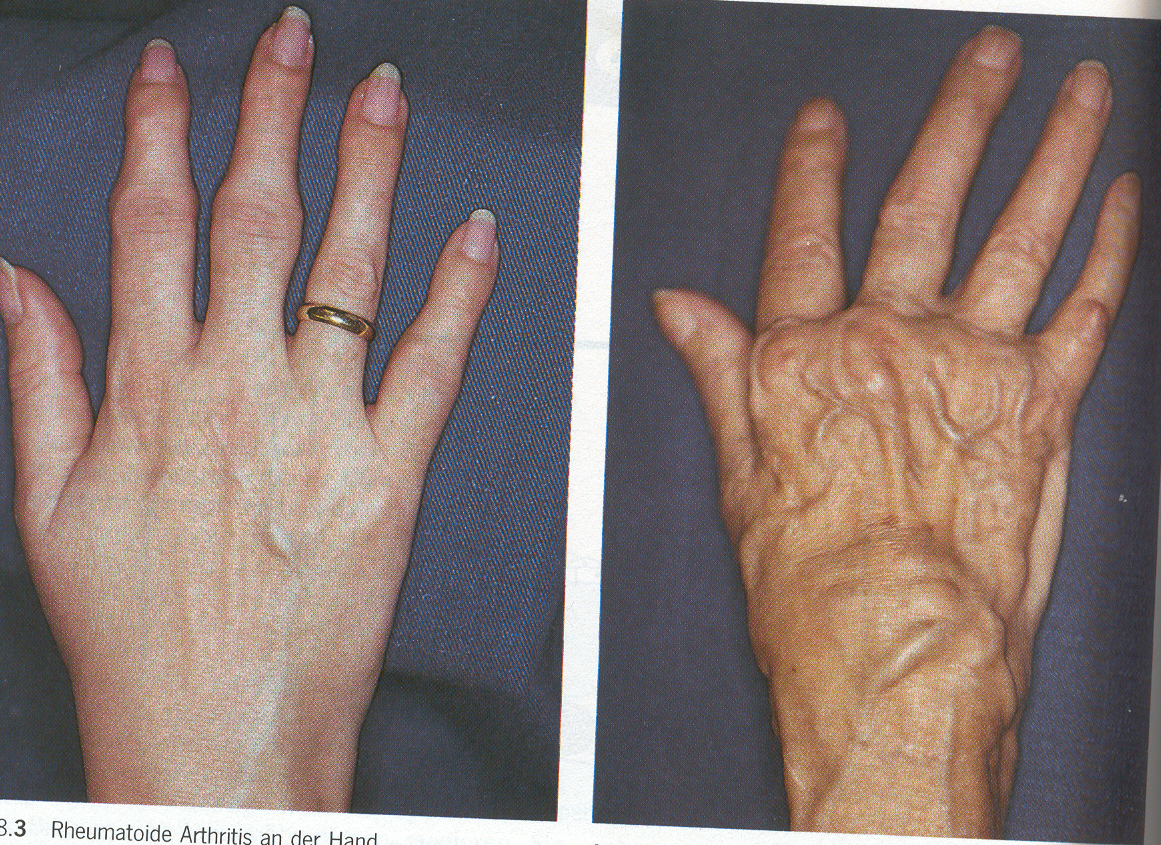 14
Klinika interní, geriatrie a praktického lékařství Fakultní nemocnice Brno a Lékařské fakulty Masarykovy univerzity
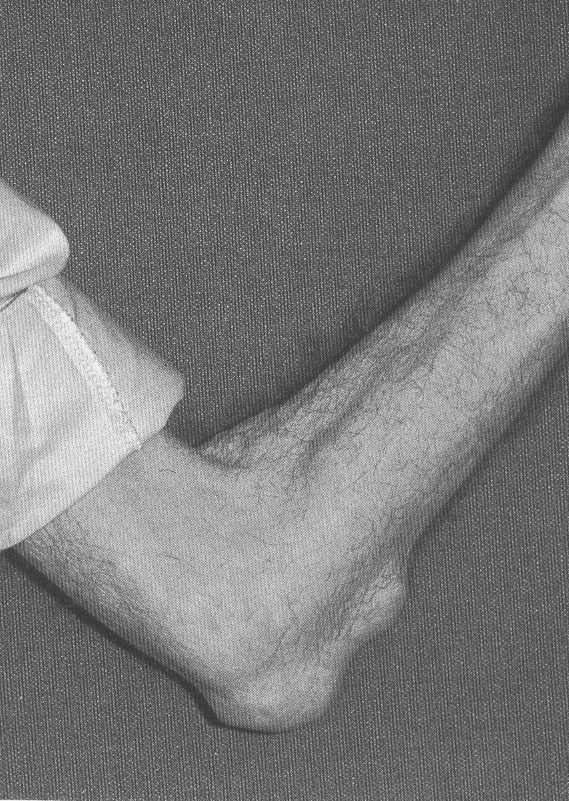 15
Klinika interní, geriatrie a praktického lékařství Fakultní nemocnice Brno a Lékařské fakulty Masarykovy univerzity
Další příznaky
rýhování na nehtech - cerra guttans
lymfadenopatie 
snížení pH žaludku 
postižení srdce 
fibrózní procesy 
amyloidóza 
chronická pyelonefritida
16
Klinika interní, geriatrie a praktického lékařství Fakultní nemocnice Brno a Lékařské fakulty Masarykovy univerzity
RTG a laboratorní nález
juxtaartikulární poróza, usurace kloubních ploch
zužování až vymizení kloubních štěrbin
ankylóza kloubu
laboratorně - FW, CRP, PL proti IgG - rheumatoidní faktor, parametry autoagresivity, anémie
17
Klinika interní, geriatrie a praktického lékařství Fakultní nemocnice Brno a Lékařské fakulty Masarykovy univerzity
Staging
časné - pouze změny v měkkých částech, nejvýše juxtaartikulární poróza
mírné - lehká destrukce ploch
těžké - destrukce chrupavek, usurace, deformity
konečné - ankylózy
funkční	-	plná zdatnost
                 	-	dostatečná
                 	-	omezená
               	-	nutnost cizí pomoci
18
Klinika interní, geriatrie a praktického lékařství Fakultní nemocnice Brno a Lékařské fakulty Masarykovy univerzity
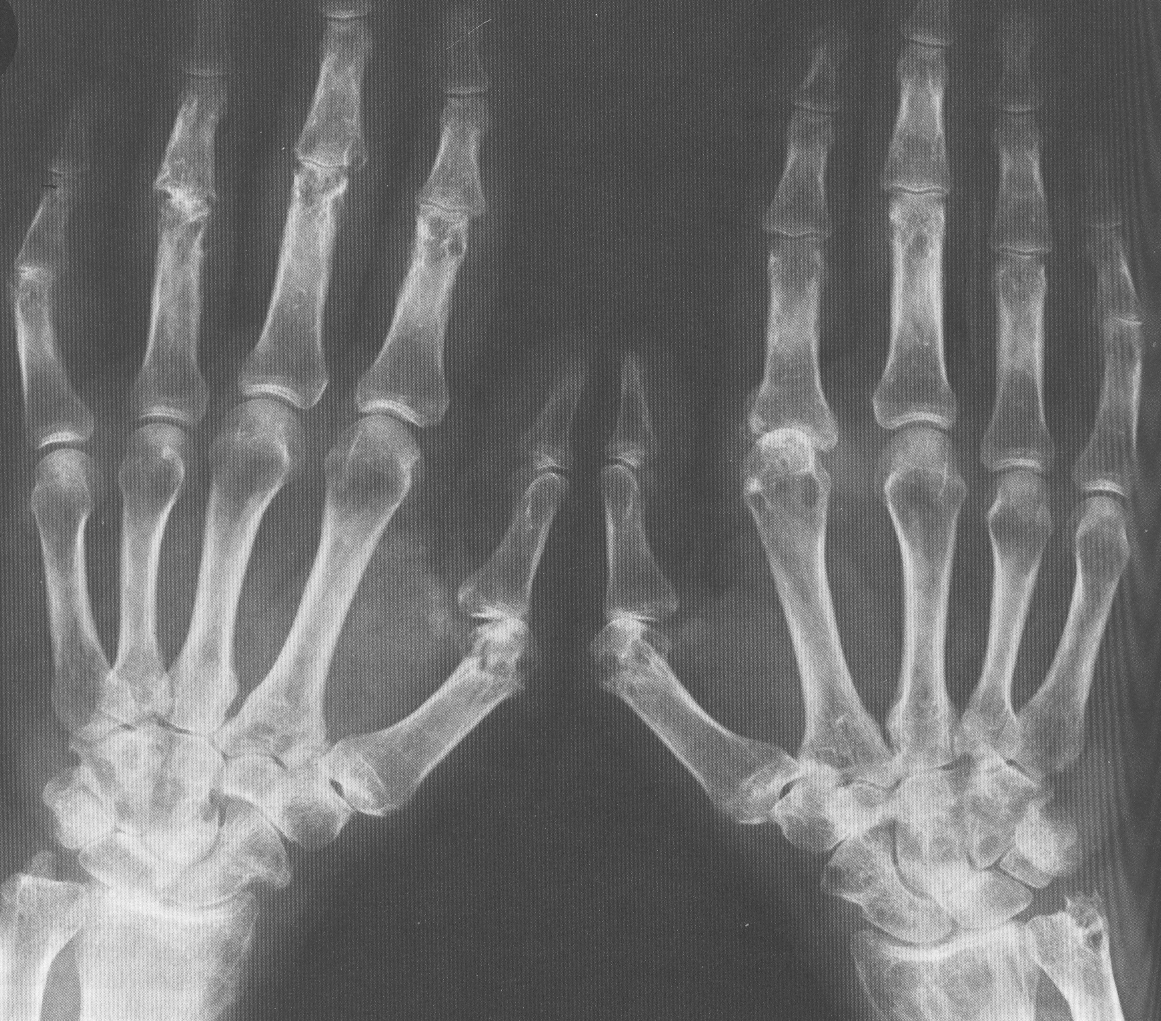 19
Klinika interní, geriatrie a praktického lékařství Fakultní nemocnice Brno a Lékařské fakulty Masarykovy univerzity
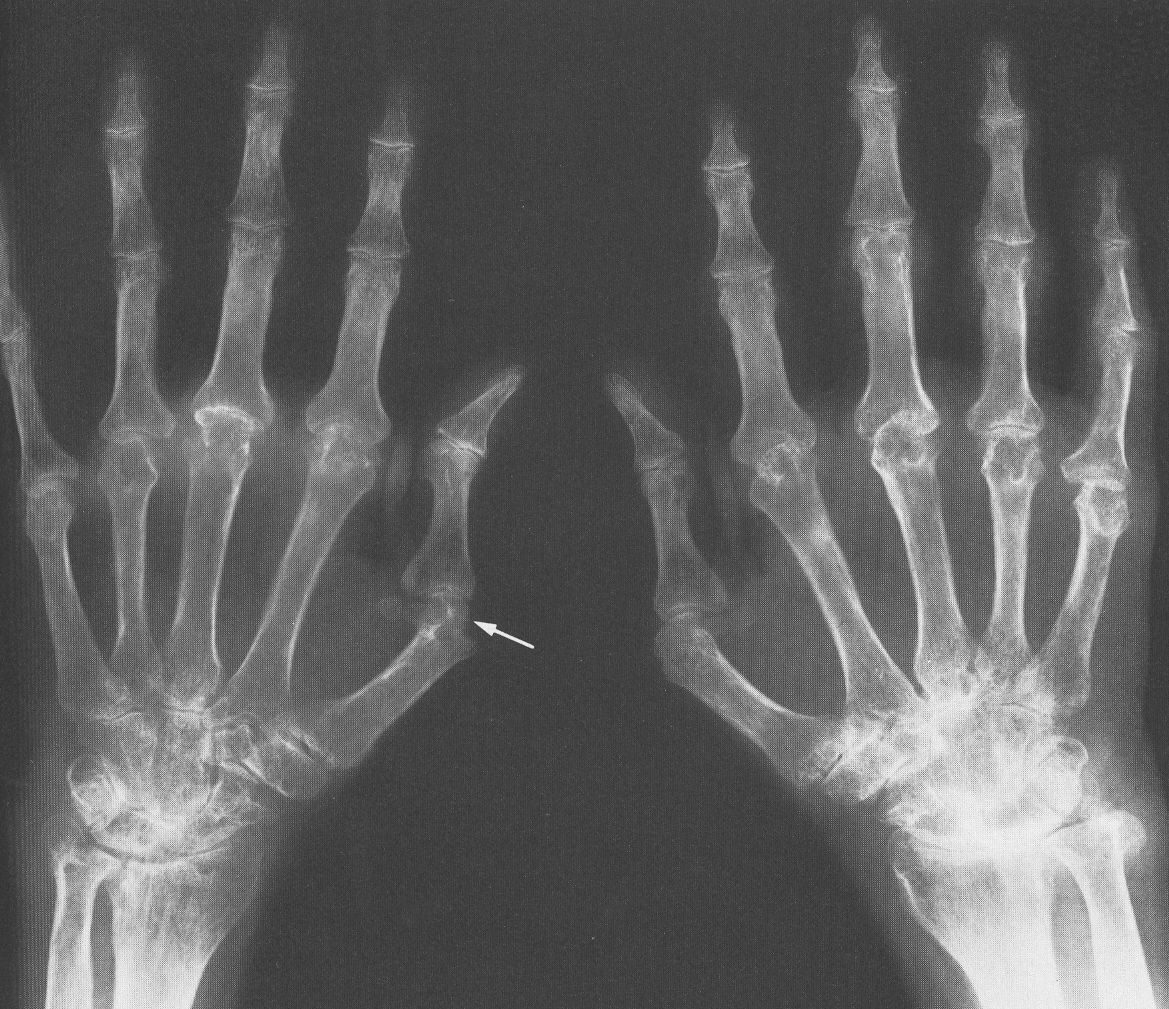 20
Klinika interní, geriatrie a praktického lékařství Fakultní nemocnice Brno a Lékařské fakulty Masarykovy univerzity
Léčba revmatoidní artritidy
režim - rehabilitace, neprochlazovat
medikamenty 
protizánětlivé, analgetika - ASA, NSAID
dlouhodobě působící - antimalarika, soli zlata
steroidy - pulzní, imunosupresiva
chondroprotektiva (chondrosulfát, glukosaminsulfát)
salazosulfapyridin
další postupy - synovektomie – chirurgická / izotopová, kloubní náhrady
21
Klinika interní, geriatrie a praktického lékařství Fakultní nemocnice Brno a Lékařské fakulty Masarykovy univerzity
Syndromy související
Stillova choroba - juvenilní revmatoidní artritida
Sjogrenův syndrom - sicca syndrom - autoagresivní zánět žláz s vnější sekrecí - PL proti vývodům slinných žláz, Schirmerův test
Caplanův syndrom - plicní silikóza a revmatoidní artritida
palindromický revmatismus - obdobné obtíže, návratné, bez důsledků pro kloub, vyšší FW a CRP
22
Klinika interní, geriatrie a praktického lékařství Fakultní nemocnice Brno a Lékařské fakulty Masarykovy univerzity
Spondartritidy - ankylózující - Bechtěrevova choroba
systémové onemocnění pojiva - začíná na SI kloubech, šíří se proximálně podél páteře, později i na velké klouby

příznaky - prodromy - bolesti pat, iridocyklitida - předchází i o několik let
                - počátek - bolesti SI
                - při předklonu dvojhrb, nevyplní se sulcus dorsalis, otáčení celým trupem
23
Klinika interní, geriatrie a praktického lékařství Fakultní nemocnice Brno a Lékařské fakulty Masarykovy univerzity
Laboratorní vyšetření a léčba
zvýšení FW, CRP
pozitivita HLA B 27
RTG - rozšíření až zánik SI, syndesmofyty na páteři, později kalcifikované - bambusová tyč
léčba - rehabilitace, NSAID, udržování rovnováhy střevní flóry
24
Klinika interní, geriatrie a praktického lékařství Fakultní nemocnice Brno a Lékařské fakulty Masarykovy univerzity
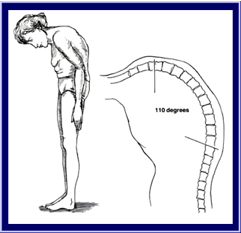 25
Klinika interní, geriatrie a praktického lékařství Fakultní nemocnice Brno a Lékařské fakulty Masarykovy univerzity
26
Klinika interní, geriatrie a praktického lékařství Fakultní nemocnice Brno a Lékařské fakulty Masarykovy univerzity
27
Klinika interní, geriatrie a praktického lékařství Fakultní nemocnice Brno a Lékařské fakulty Masarykovy univerzity
Další artritidy
psoriatická -  není symetrická, rozrušuje epifýzy, teleskopické prsty
Reiterův syndrom - uretritida, uveitida, artritida (sekundárně při STD - GO)
enterokolitické artritidy - doprovázejí Crohnovu nemoc a ulcerózní kolitidu - zlepší se po obnově střevní mikroflóry
28
Klinika interní, geriatrie a praktického lékařství Fakultní nemocnice Brno a Lékařské fakulty Masarykovy univerzity
Sekundární artritidy
infekční přímé 
infekční nepřímé
toxické a alergické
provázející jiné choroby - hemofilie, endokrinní, plicní, neurologické
traumatické a z fyzikálních příčin
29
Klinika interní, geriatrie a praktického lékařství Fakultní nemocnice Brno a Lékařské fakulty Masarykovy univerzity
Infekční přímé
přítomnost infekce v kloubu - zavlečení infekce při invazivních zákrocích
vždy nutné chirurgické ošetření, výplachy ATB, rehabilitace
chronické záněty vedou ke ztrátě funkce

Lymeská borrelióza
	1. erytema migrans
 	2. meningeální a kardiální příznaky
	3. migrující polyartritida
30
Klinika interní, geriatrie a praktického lékařství Fakultní nemocnice Brno a Lékařské fakulty Masarykovy univerzity
Infekční nepřímé I
revmatická horečka
poststreptokoková nákaza - beta-hemolyt streptokok sk. A
Aschofovy uzlíky
„klouby líže, do srdce se zakusuje“ - Mi stenóza
pankarditida  - AVB, denivelace ST-T, poruchy rytmu, únavnost
erytema marginatum
neurologické příznaky - chorea minor
31
Klinika interní, geriatrie a praktického lékařství Fakultní nemocnice Brno a Lékařské fakulty Masarykovy univerzity
Infekční nepřímé II
diagnostika - FW, ASLO, CRP, betahemolytický streptokok - kultivace
léčba revmatické horečky - ASA, NSAID, ATB, dlouhodobé sledování, profylaxe endokarditidy




reaktivní artritidy - parainfekční, postinfekční (viry i bakterie)
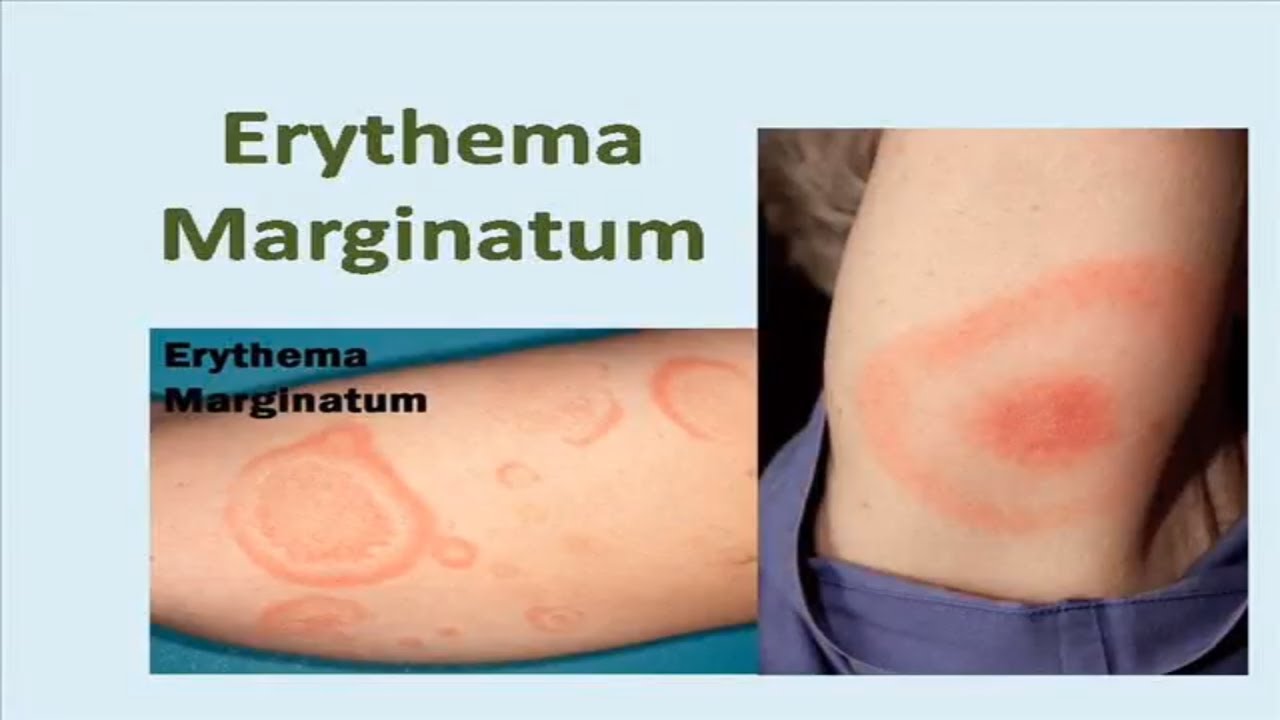 32
Klinika interní, geriatrie a praktického lékařství Fakultní nemocnice Brno a Lékařské fakulty Masarykovy univerzity
Děkuji za pozornost
33
Klinika interní, geriatrie a praktického lékařství Fakultní nemocnice Brno a Lékařské fakulty Masarykovy univerzity